The ants go marching
Explicit teaching
Launch
The ants go marching: Launch
Arrays and counters
Four counters in 2 different arrays.
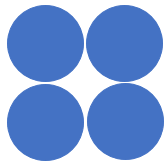 How else might you arrange 4 counters to make an array?
3
[Speaker Notes: Encourage students to discuss things they see in common and things that are different between the numbers and the arrays.]
Explore
The ants go marching: Explore
The ants go marching one by one
The little one stops to suck his thumb
Do you know the song?
According to the song, the ants are marching to get out of the rain. Meanwhile, the little one keeps getting up to mischief.
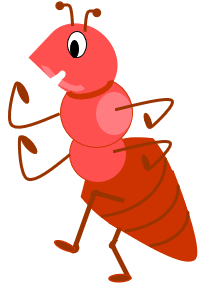 5
[Speaker Notes: Explain to the students that using the theme of the song “The ants go marching” encourages them to visualise a formation of a square array. 

The students aren’t required to remember the words to the song. 

An age-appropriate version of the song can be viewed on ‘YouTube’ (bit.ly/VideoAntsGoMarching).]
They all go marching
Down, to the ground, to get out, of the rain.
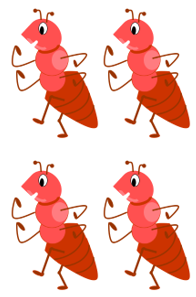 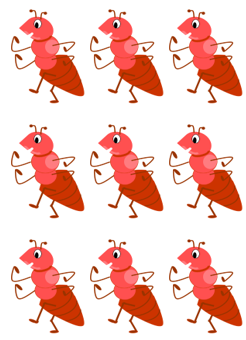 6
[Speaker Notes: Students will be able to refer to the arrays from Appendix A to complete the first half of the table. 
However, once students reach 6 by 6, they will need to calculate the value. 
Encourage students to visualise an array and use their multiplicative strategies to calculate the value.]
They all go marching: Solutions
Down, to the ground, to get out, of the rain.
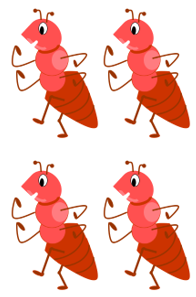 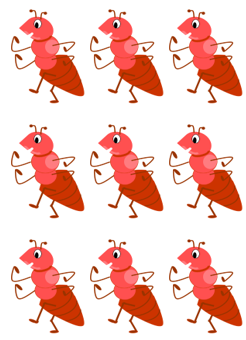 7
Squares
How many squares?
What do you notice?
What do you think?
8
Squaring a number
How many squares?
Jo counted the small squares and said there are 25 squares.
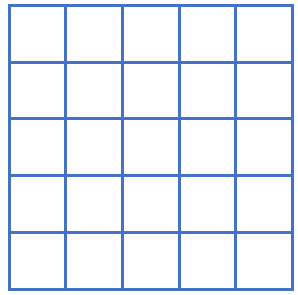 Ari said the area is ‘5 squared’.
5
9
Cubing a number
Finding the volume of a cube.
Jo tried to count the number of small cubes but found it difficult because many can’t be seen.
What do you know about the volume of the cube?
Ari said there’s an easier way to know that there are 64 cubic units.
10
Summarise
The ants go marching: Summarise
Squaring (1)
Squaring and cubing
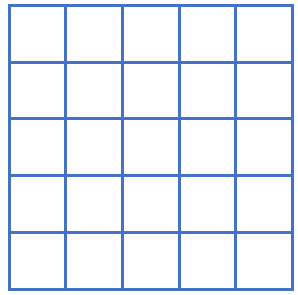 5
5
We say: ‘5 squared equals 25’.
12
Squaring (2)
Example
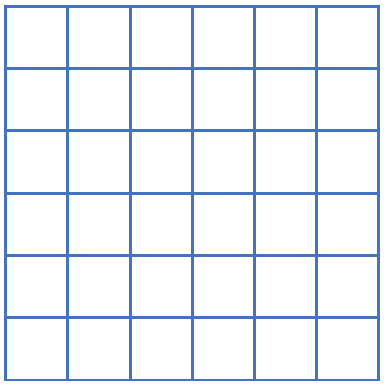 6
We say: ‘6 squared equals 36.’
6
13
Squaring (3)
Terminology
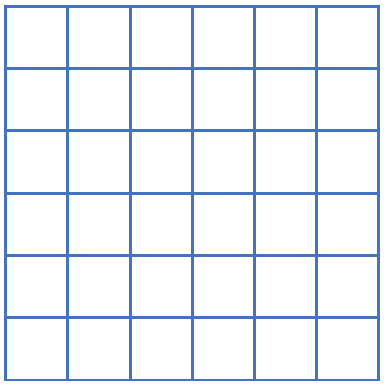 The number 6 is called the base.
6
The small number can be called the index, the power or the exponent.
We say: ‘6 squared equals 36.’
6
14
Cubing (1)
Squaring and cubing
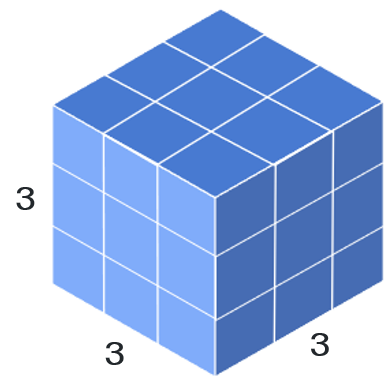 We say: ‘3 cubed equals 27’.
15
Cubing (2)
Example 2
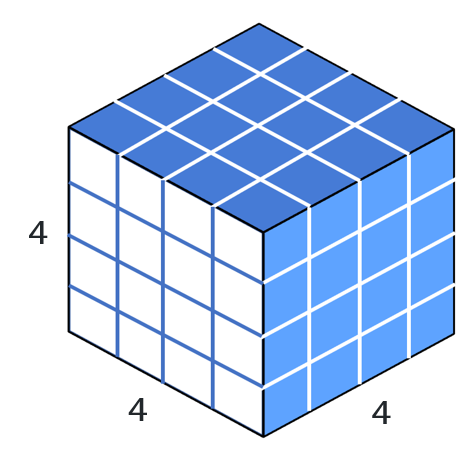 We say: ‘4 cubed equals 64’.
16
Cubing (3)
Terminology
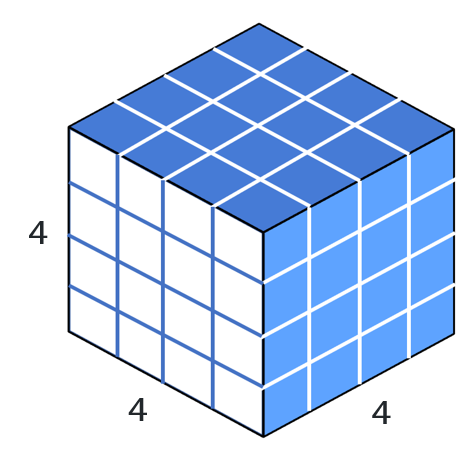 Why is this called a ‘numerical term’?
Why can we say, ‘4 cubed’ or ‘4 to the power of 3’?
We say: ‘4 cubed equals 64’.
17
Bigger Powers
Index notation
Why are only 2 shapes used when talking about powers?
18
Chatterbox (1)
Powers
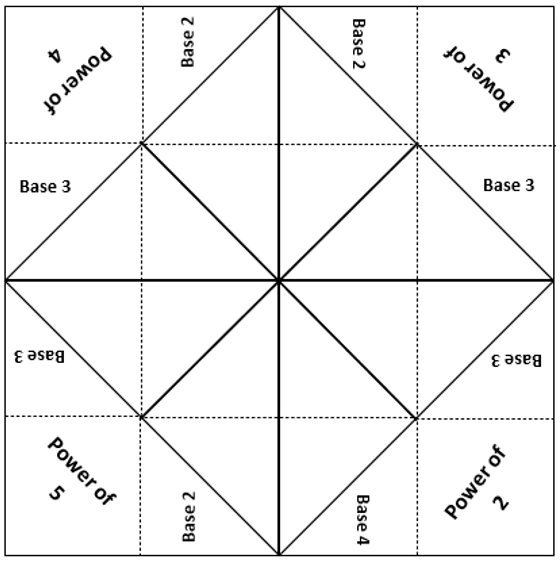 Copy the information onto your chatterbox.
19
Chatterbox (2)
Powers
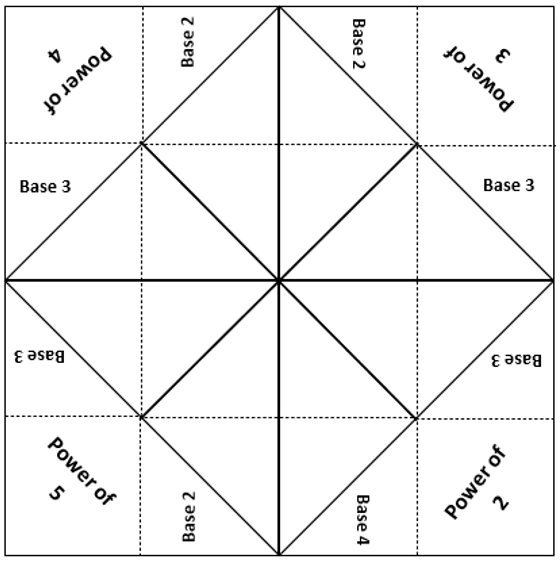 Complete your chatterbox by filling in the blanks. Use the example as a guide.
243
20
Apply
The ants go marching: Apply
The ants go marching rules
How to play
To start, Player 1 deals 2 cards to each player.
Arrange your cards, using the example as a guide. 
Calculate the value of the term and write it on the scorecard.
Replace the cards in the deck.
Player 2 shuffles and deals two cards.
Arrange the cards, record the score and calculate a progressive score.
Repeat for 10 rounds. 
The winner is the player with the highest score after 10 rounds.
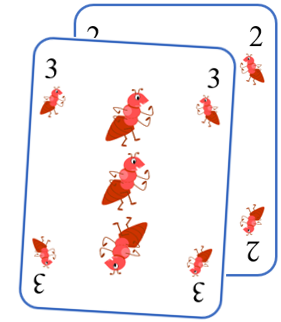 22